Rainbow reflections
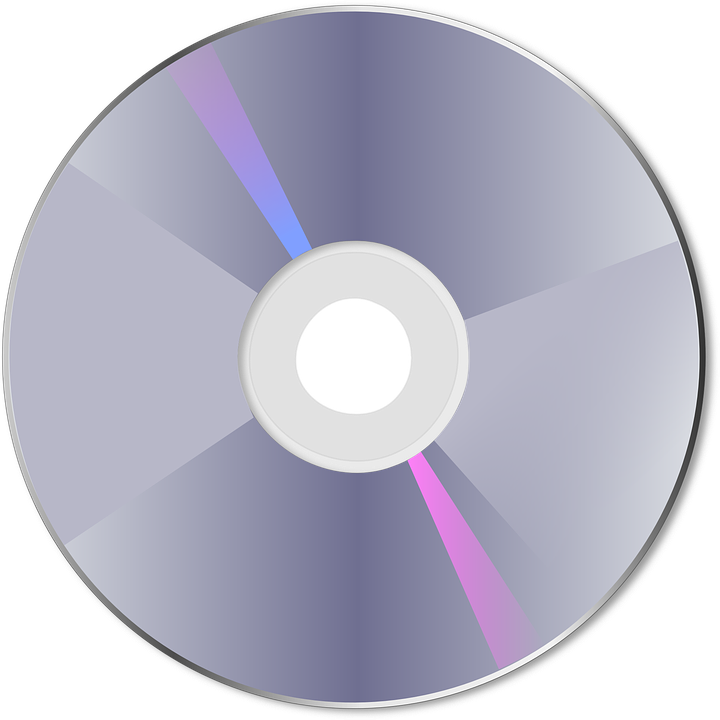 Using paper and a CD to create rainbow reflection patterns
Looking at the back of the CD
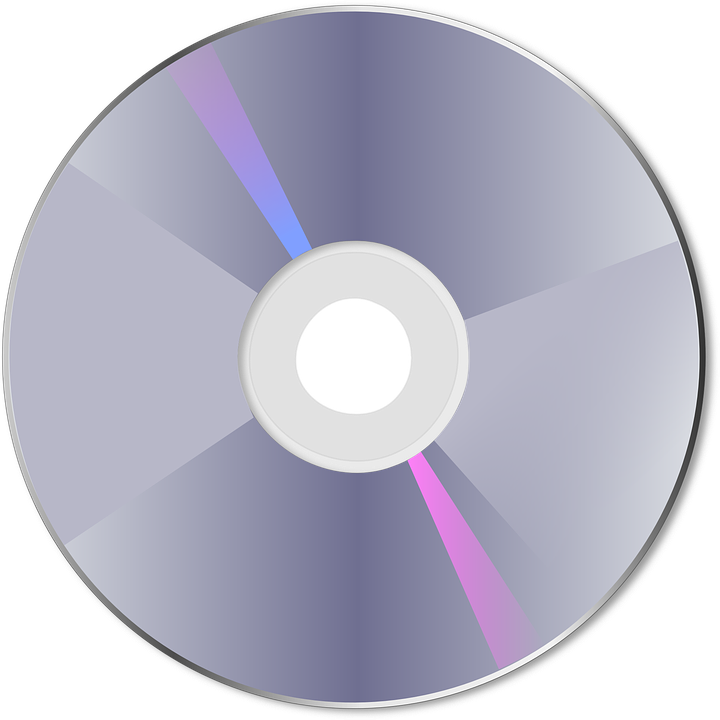 Pick up your CD and look at the back of it. What do you see?
Tilt the CD to and away from the light in the room. What happens?
[Speaker Notes: Learners should see different colours reflecting off the back of the CD as they tilt it towards the light.]
Putting the CD and paper in place
Use masking tape to stick a white piece of paper against the wall.
Place the CD on the floor in front of the wall, with the back (shiny side) facing upwards.
Wall
A3 paper
Floor
CD
[Speaker Notes: The paper should be stuck on the classroom wall, just above the level of the floor, with the CD placed in front of it. The paper should be a reasonable size, such as A3, for a good effect. Thin white card could be used instead. Some experimentation may be needed with placement of the paper and CD to get the effect just right. This can also be done without the paper against a white or lightly coloured blank wall.]
Creating rainbow patterns
Switch the lights off in the room and close all curtains/blinds so it is dark.
Turn your torch on and point it at the CD.
What happens and why?
Shine light from the torch onto the CD
[Speaker Notes: Working in the dark can be potentially dangerous, so ensure all risk assessments are in place and learners are not moving around the room whilst the lights are switched off. Learners should see different colours reflect off the CD and onto the paper to create a rainbow effect. They could move the torch around to create different patterns of colour. Explain that the white light from the torch is made up of seven different colours. These are split into their separate colours by the CD and reflected onto the paper stuck to the wall, thus creating a rainbow effect! As an extension learners could make templates of different patterns, such as a snowflake, to create even more interesting visual effects on the paper.]